Software Engineeringand Architecture
Concurrency
Shared Resources
Two Threads – One Account
lønkonto
PBS
Forelæseren
deposit
withdraw
OK
CS@AU
Henrik Bærbak Christensen
2
Two Threads – One Account
lønkonto
PBS
Forelæseren
deposit
withdraw
Not OK
CS@AU
Henrik Bærbak Christensen
3
Example
I insert 200kr while PBS withdraws 100kr. The balance is initially 50kr.






Hopefully, the result should be 50+200-100 = 150 kr.
public boolean withdraw(long amount){
    if(amount >= 0){
       return setBalance(getBalance()-amount);
    }
    else {
       return false;
    }
 }
public boolean deposit(long amount){
   if(amount >= 0){
      return setBalance(getBalance()+amount);
   }
   else {
      return false;
   }
}
CS@AU
Henrik Bærbak Christensen
4
Concurrent Execution
Scheduler thread switch!
if(amount >= 0){
      return setBalance(getBalance()+200
                                           








         );
   }
   else{
      return false;
   }
if(amount >= 0){
       return setBalance(getBalance()-100);
    }
    else{
       return false;
    }
 }
setBalance( 50+200		b=50
          setBalance( 50-100 );	b=-50
  );				b=250;
CS@AU
Henrik Bærbak Christensen
5
Example
The ‘System.out’ is a shared resource !
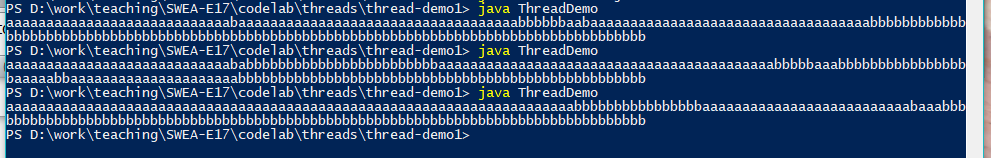 CS@AU
Henrik Bærbak Christensen
6
Example: Shared Counter
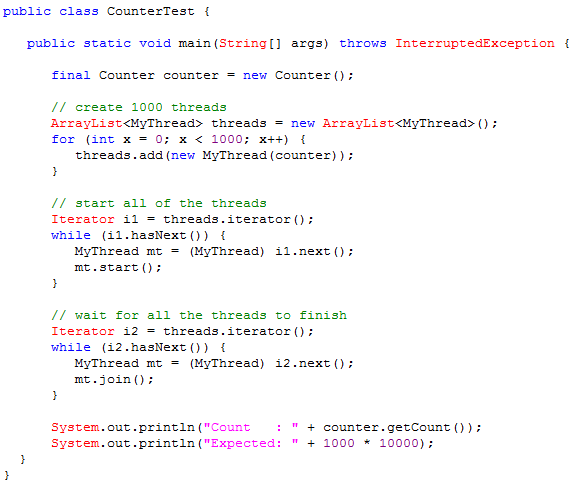 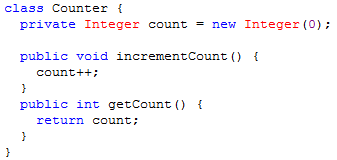 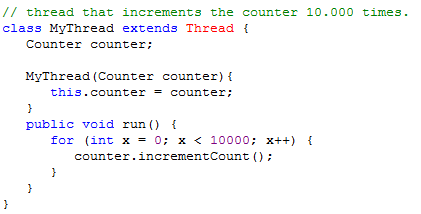 CS@AU
Henrik Bærbak Christensen
7
Source: http://www.javacodex.com/Concurrency/AtomicInteger-Counter
Example: Shared Counter
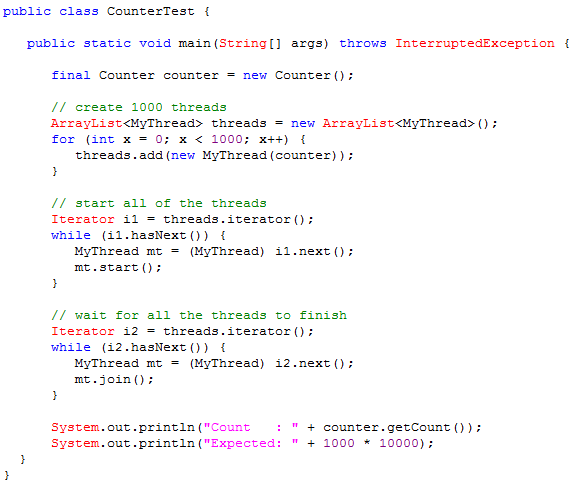 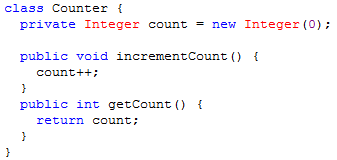 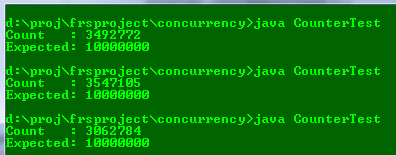 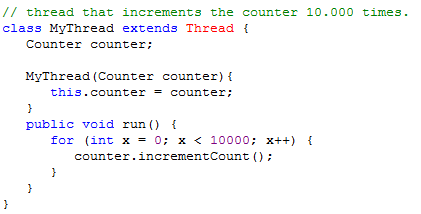 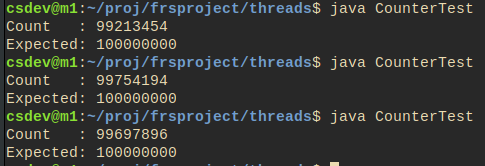 CS@AU
Henrik Bærbak Christensen
8
Source: http://www.javacodex.com/Concurrency/AtomicInteger-Counter
Example: MiniDraw Animation
‘dirtyRectangle’ is a shared resource 
Threads movethe boxes
MiniDraw’sJframe doesthe drawing

The rectanglesare shared resources
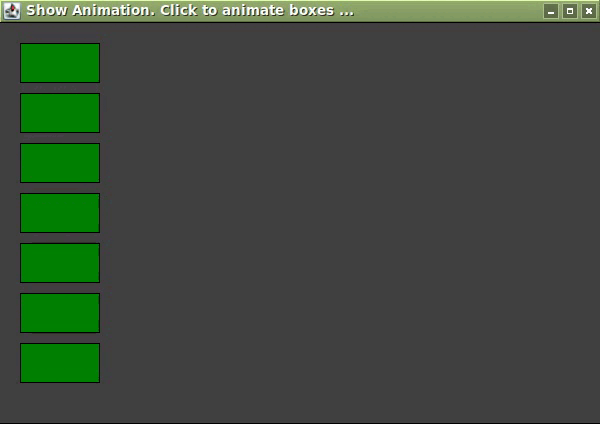 CS@AU
Henrik Bærbak Christensen
9
Race Condition
Race Condition:
If multiple threads writes to resources then the outcome is determined by the sequence/timing in which events occur.
BAD! You have no control of the behavior of your program; and the result is erroneous
Inserting 200 and withdrawing 100 on balance 50 must be 150
Our particular execution gave 250
The next one may give -50

Critical Section:
The code section in which race conditions can occur
CS@AU
Henrik Bærbak Christensen
10
The Solution
Critical sections must be treated as an atomic instruction
Da: ”Udelelig adgang”

That is, only one thread is allowed to be executing in a critical region at a time…

Also called : Mutual exclusion
CS@AU
Henrik Bærbak Christensen
11
The Lock
Guard critical regions
Example: 
Our two threads will try to invoke deposit() and withdraw()
But our account object, a, has an ”lock” associated
Only one thread may acquire the lock at any time!
Lecturer
a
PBS
The ‘mutex’or ‘semaphore’
CS@AU
Henrik Bærbak Christensen
12
In ‘deposit()’
Lecturer
a
PBS
RUNNING stateBLOCKED state
The PBS thread cannot acquire the ‘lock’ and thus start executing ‘withdraw()’. It is simply put into a blocking state, and cannot continue until the lock is released!
CS@AU
Henrik Bærbak Christensen
13
Thread State
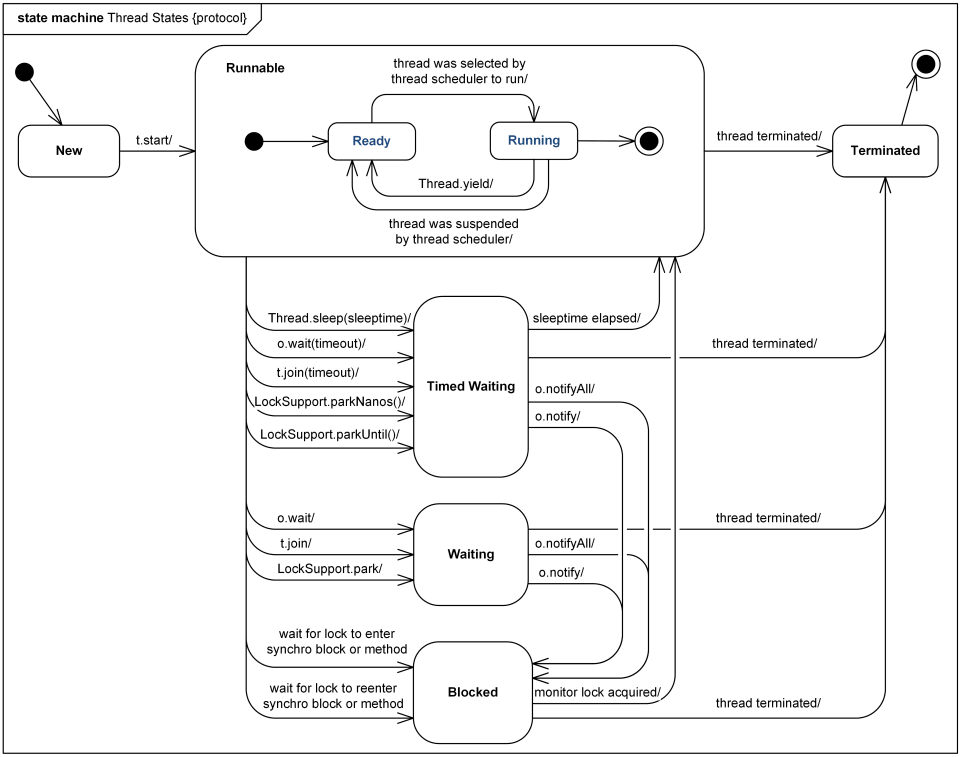 Lecturer
PBS
CS@AU
Henrik Bærbak Christensen
14
And next…
Lecturer
a
PBS
Thread 1 releases lock…
Lecturer
a
Now thread 2 can ‘withdraw()’
PBS
CS@AU
Henrik Bærbak Christensen
15
Monitor/Synchronized
A Monitor is a class whose methods are all associated with a lock/semaphore/”lysregulering”
Not available in Java
In Java it is more fine-grained:	synchronized

Only methods with the synchronized keyword will respect the lock

There is only one lock per object !!!
Not one per method!!!
CS@AU
Henrik Bærbak Christensen
16
Synchronized
Synchronized methods	= whole method is a critical sect.


Do not make too much code a critical section!
It slows a program down if all threads have to wait for the lock
Rule:	
Only writing needs to be guarded
Rule 2:	
Oh yeah – and reads of items more than N bits
N = 16, 32, 64  - Depending upon your processor !!!
Corollary: Reading objects must be a critical region
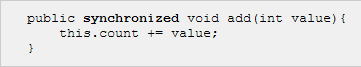 Java is portable code?
CS@AU
Henrik Bærbak Christensen
17
Synchronized Section
You can simply state the object you want to sync on, on a smaller portion of the code!
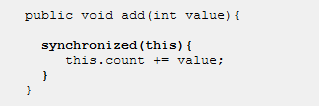 CS@AU
Henrik Bærbak Christensen
18
Example again:
Exercise: What should be synchronized?
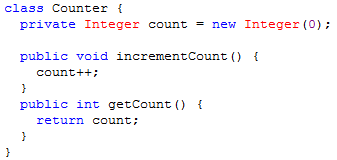 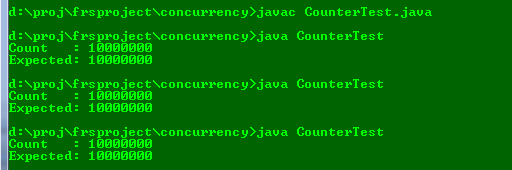 CS@AU
Henrik Bærbak Christensen
19
Server Side and Client Side
long available = account.getBalance();
                if(available > 0){
                    System.out.print("You have "+available+
                        " available, how much do you want? ");
	       long amount = keyboard.nextLong();
                    if(amount <= 0){
                        System.out.println("The amount must be positive.");
                    }
                    else if(amount > available){
                        System.out.println("That is too much.");
                    }
                    else{
                        // This should be ok, but ...
                        if(!account.debit(amount)){
                            System.out.println("The ATM debit failed!");
                        }
                    }
                }
So far, the object itself has stated its synchronization.
Often, this is not ok. 

Consider this ATM code:
Account.debit() issynchronized

What is the problem???
CS@AU
Henrik Bærbak Christensen
20
Server Side and Client Side
long available = account.getBalance();
                if(available > 0){
                    System.out.print("You have "+available+
                        " available, how much do you want? ");
	       long amount = keyboard.nextLong();
                    if(amount <= 0){
                        System.out.println("The amount must be positive.");
                    }
                    else if(amount > available){
                        System.out.println("That is too much.");
                    }
                    else{
                        // This should be ok, but ...
                        if(!account.debit(amount)){
                            System.out.println("The ATM debit failed!");
                        }
                    }
                }
What is the problem???
CS@AU
Henrik Bærbak Christensen
21
Client Side Synchronization
Synchronized takes the object as parameter, thus

synchronized(account) {
  <<<ATM code here>>>
}

Will solve it – it is executed atomically using the lock of the account…
CS@AU
Henrik Bærbak Christensen
22
MiniDraw Client Side Sync
MiniDraw, by default, does not lock the ‘Drawing’ during figure manipulation, but offers client-side synchronization via ‘locks’
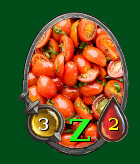 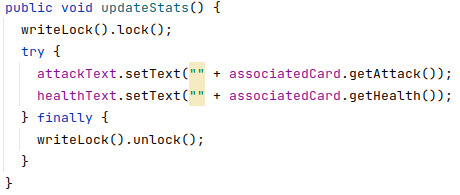 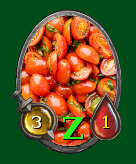 CS@AU
Henrik Bærbak Christensen
23
Reentrance
Hey – did we not miss a thing here???
Thread starts ‘deposit()’
Acquire the lock
Then calls ‘setBalance()’
But the lock is taken???


Reentrant critical sections
If a thread ‘t’ has acquired the lock on object ‘a’, then it is free to invoke all other synchronized methods in ‘a’
Reentrance:	The thread may reenter in locked methods
Recursion !
synch
public boolean deposit(long amount){
   if(amount >= 0){
      return setBalance(getBalance()+amount);
   }
   else {
      return false;
   }
}
CS@AU
Henrik Bærbak Christensen
24
Example: MiniDraw Animation
Treating ‘dirty rectangles’ as critical region

Single writer

Multi reader
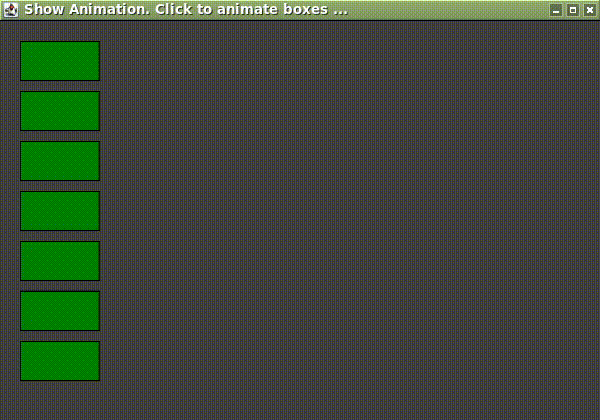 CS@AU
Henrik Bærbak Christensen
25
And – moving on…
Java 5
Java 5 onwards introduced ‘java.util.concurrent’ because the old ‘synchronized’ was way too simple…
A lot of concurrent data structures
An fine-grained ‘synchronized’ object:		Lock
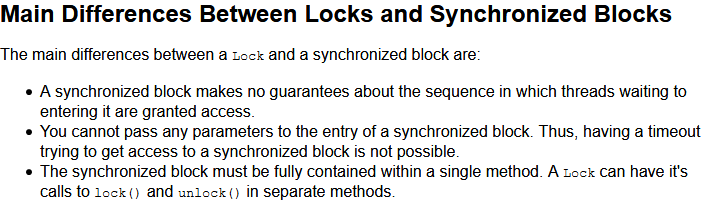 CS@AU
Henrik Bærbak Christensen
27
ReentrantLock
Instead of ‘synchronized’ on incrementCount()

Note:
Explicitlockobject!
Not on‘this’…
Can havemore locksin play in same object!
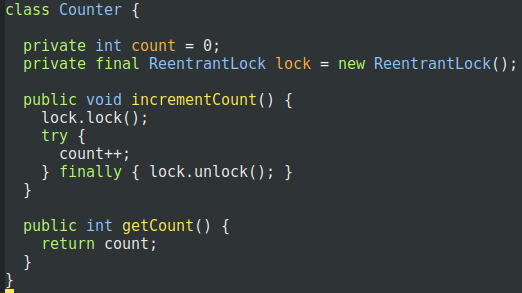 CS@AU
Henrik Bærbak Christensen
28
The idiom
Or
tryLock(100 ms)
Will time out waitingto get the lock
Avoid indefinite waitingfor a lock that a frozenthread has taken!

Liability
Code readability suffers greatly!
Some day you will forget the finally clause 
lock.lock();
try {
    // critical region
} finally {
    lock.unlock();
}
CS@AU
Henrik Bærbak Christensen
29
Deadlocks
Availability AntiPattern: 
Blocked Threads
Deadlock
Deadlock
A thread waits infinitely for an event that will never happen

That is
T1, is in synchronized method in A, call sync. method in B
T2, has acquired lock on B, and waits for lock on C
…
T4 waits for lock on A – which T1 has !
Result
Utterly nothing!!!
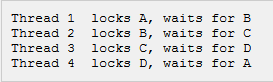 CS@AU
Henrik Bærbak Christensen
31
A Classic
Edger Dijkstra, 1965:	Dining Philosophers Problem
Eat or think
To eat you need two forks

Design an algorithm that doesnot deadlock…
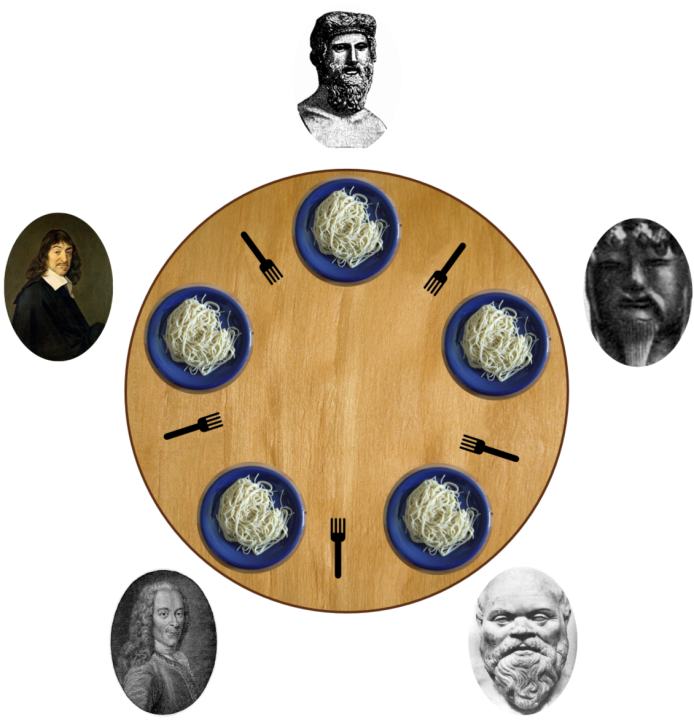 [By Benjamin D. Esham / Wikimedia Commons, CC BY-SA 3.0, https://commons.wikimedia.org/w/index.php?curid=56559]
CS@AU
Henrik Bærbak Christensen
32
The General Rules of Thumb
Always acquire the locks in the same order
Example: A, then B, then C



Only works if you know the orderahead of time

Use timeouts on locks
If timeout: free all locks, wait, and retry…
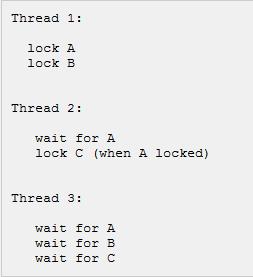 Note – does not work for the Philosophers!
CS@AU
Henrik Bærbak Christensen
33